Д
«Детский сад – лучший социокультурный центр»
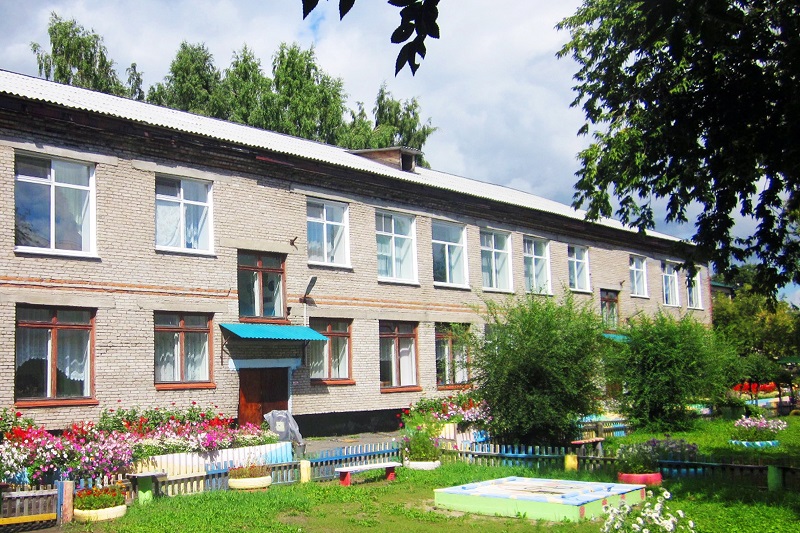 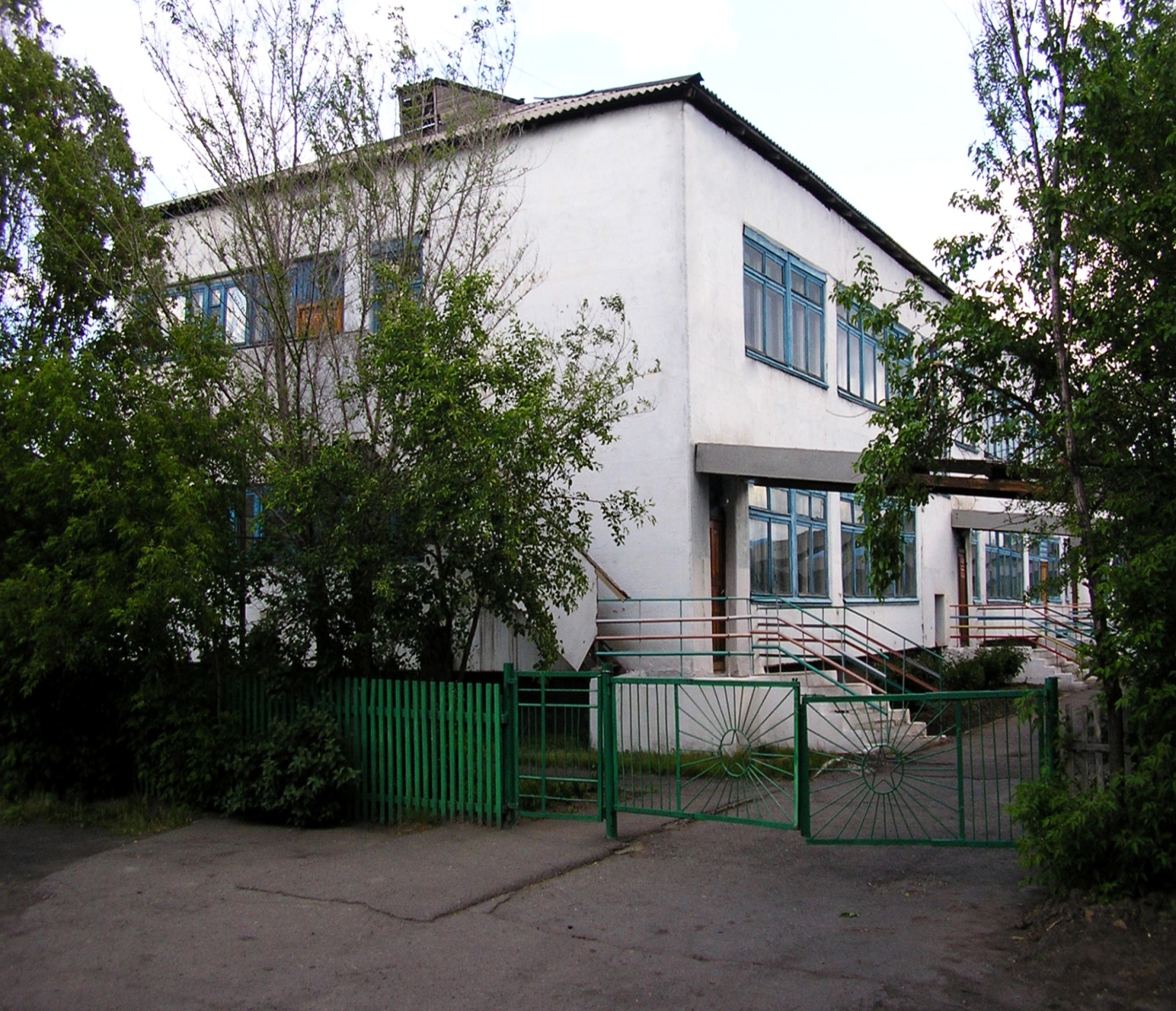 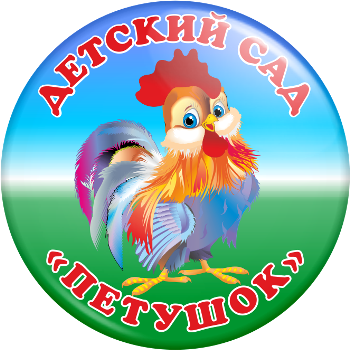 Корпус 1
Корпус 2
Муниципальное бюджетное дошкольное образовательное учреждение                             «Детский сад   № 27 «ПЕТУШОК»      Каменского района
«Детство – это важнейший период человеческой жизни, не подготовка к будущей жизни, а настоящая, яркая, самобытная, неповторимая жизнь. И от того, кто вел ребенка за руку в детские годы, что вошло в его разум и сердце из окружающего мира – от этого в решающей степени зависит, каким человеком станет сегодняшний малыш»(Л.Н. Толстой)
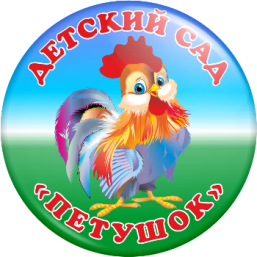 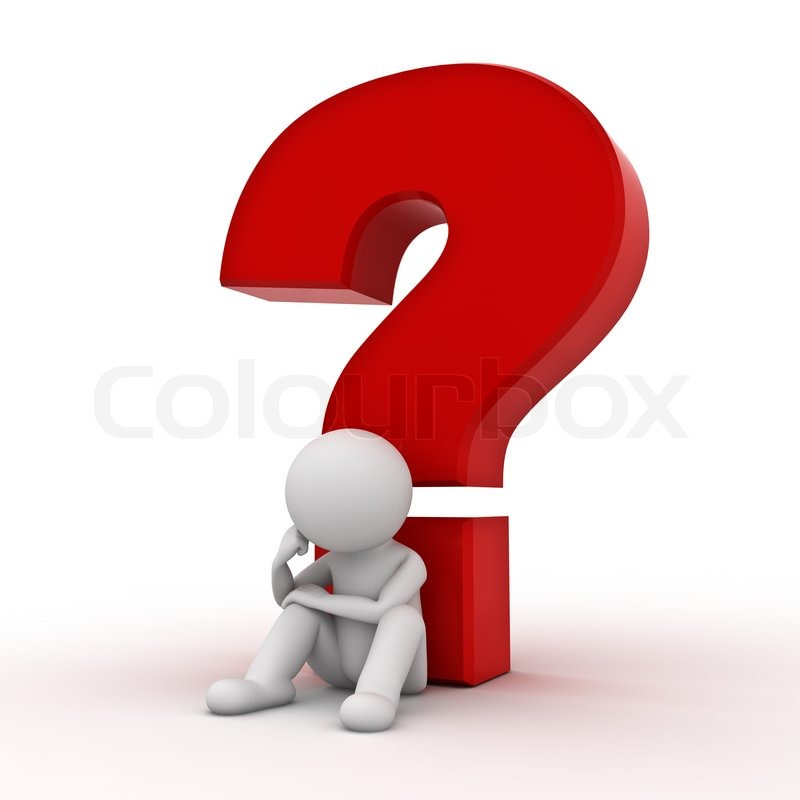 Ребёнок – чистый лист.  С миллионами  вопросов.         И от окружающих зависит какими красками раскрасится его жизнь!!!
Что делать? Как помочь ребенку?
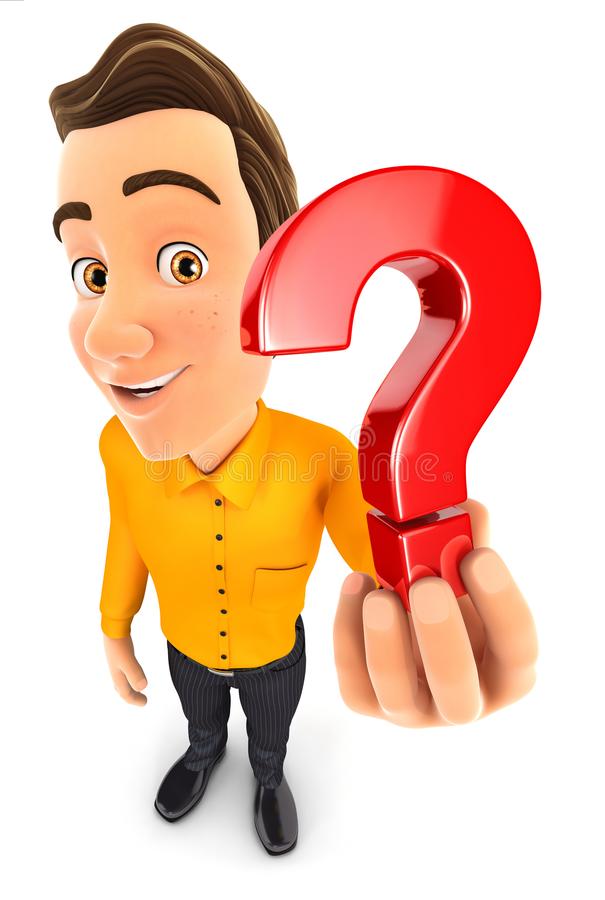 Эврика! Нам нужен детский сад!!!
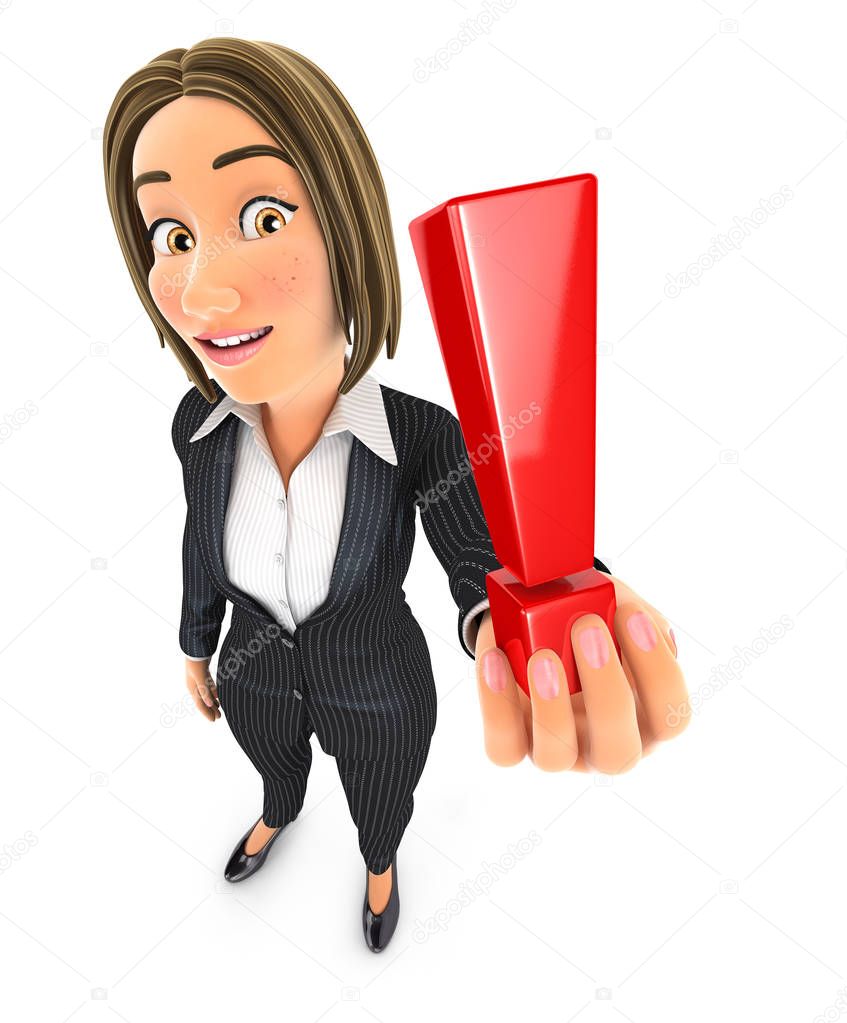 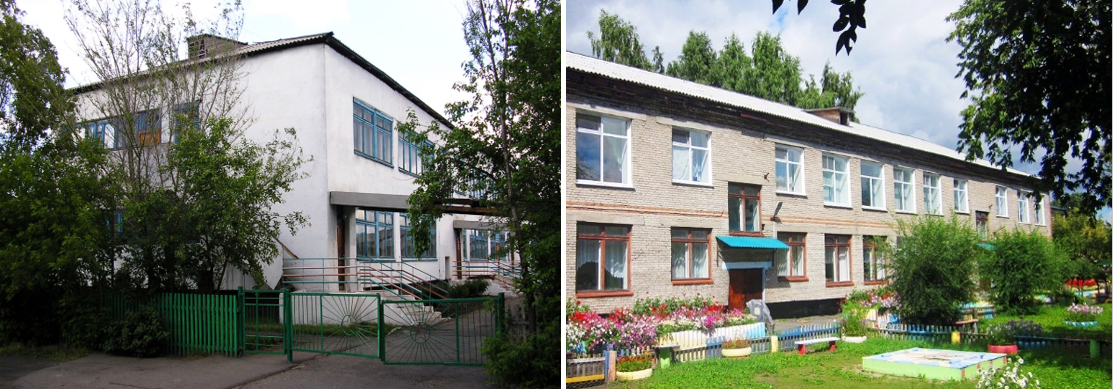 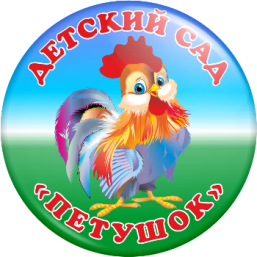 ДОБРО ПОЖАЛОВАТЬ!!!
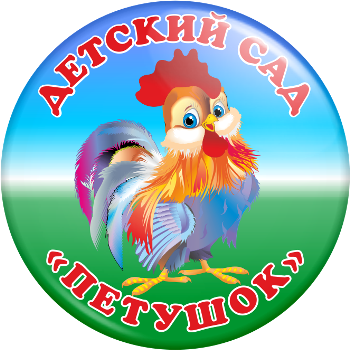 Основные направления деятельности
Укрепление здоровья и формирование навыков здорового образа жизни в процессе дошкольного образования
Художественно-эстетическое восприятие окружающего мира
Социокультурное развитие дошкольников средствами интерактивных технологий
«ДОУ как центр социокультурного развития семьи в условиях малого города»
Цель проекта: Создать оптимальные условия для   
                     позитивной социализации воспитанников  
                     путём активного вовлечения родителей 
                     (законных представителей) в   
                     жизнедеятельность ДОУ. 
Задачи проекта: 
- изучить теоретические подходы к пониманию позитивной социализации дошкольников;
 - разработать методическое сопровождение образовательного процесса, способствующее развитию навыков социализации, коммуникации, культуры поведения и общения; 
  - повысить уровень педагогической культуры родителей, способствовать объединению усилий дошкольного учреждения и семьи для развития личности, как детей, так и взрослых с учетом интересов и особенностей каждого члена сообщества, его прав и обязанностей;
- обобщить и распространить инновационный опыт реализации технологий социокультурного развития дошкольников в Каменском образовательном округе.
Инновационный проект ДОУ
В ДОУ функционируют:
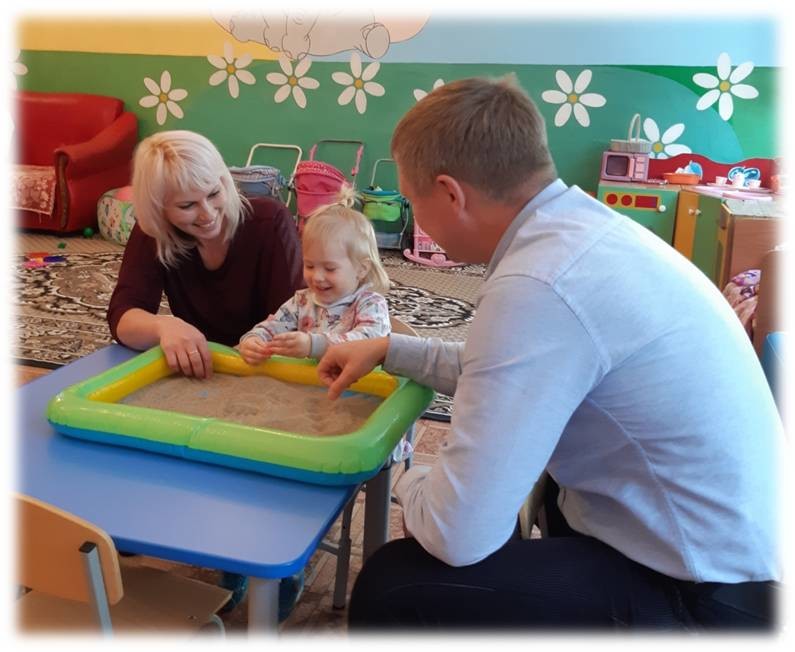 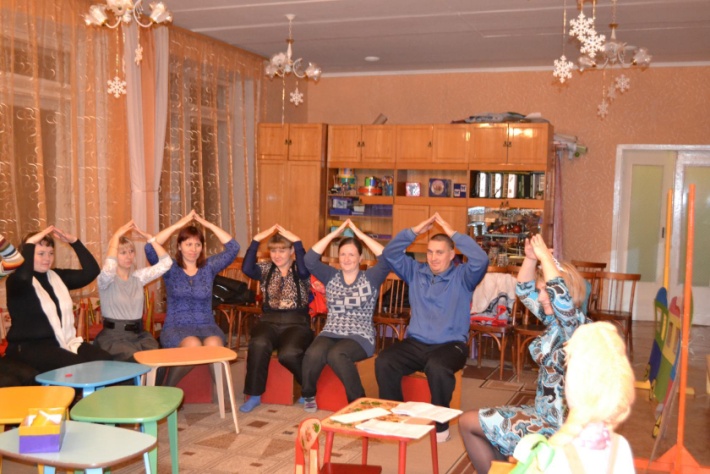 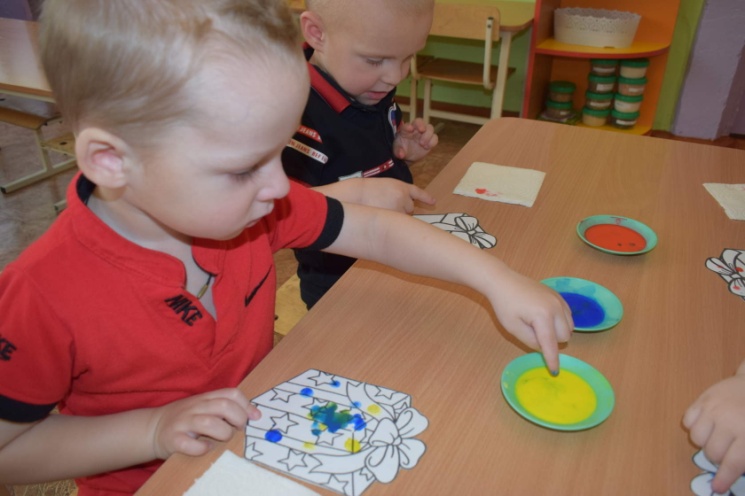 Центр оказания консультативной поддержки детям раннего дошкольного возраста и родителям (законным представителям) по актуальным направлениям дошкольного образования «Лучики в ладошках»

 Школа заботливых родителей

 Интерактивные консультативные группы в популярных социальных сетях «В детский сад с радостью» и «Звездочки детского сада»
В ДОУ функционируют:
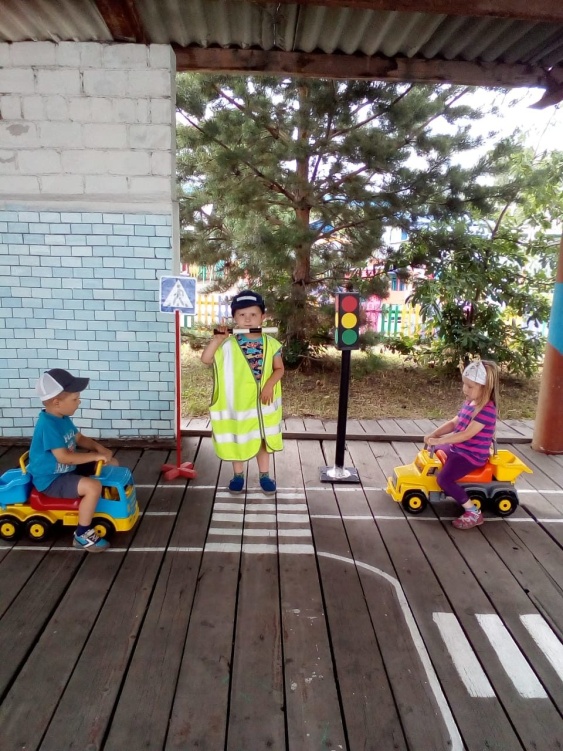 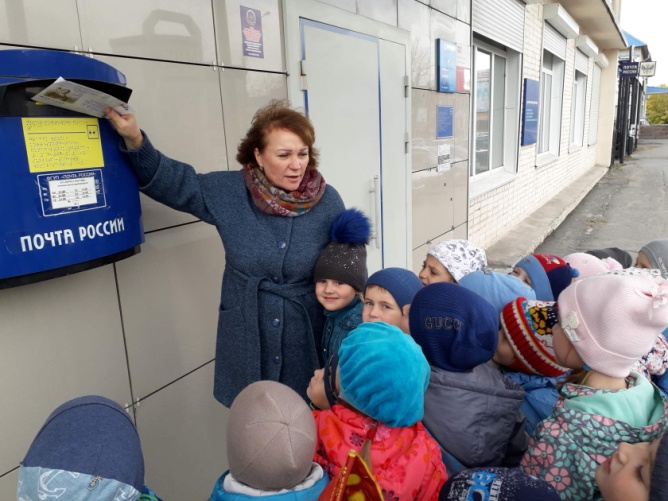 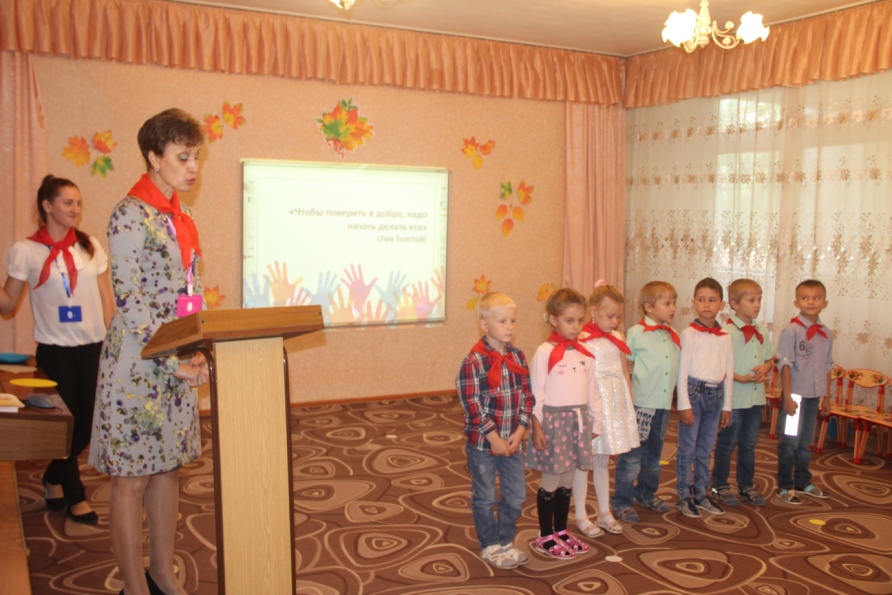 Отряд Юных Инспекторов  Дорожного Движения «Зеленый огонек»

 Волонтерский отряд  «Искорки» 

 Детский отряд «Дружат дети на планете»  - Посткроссинг
В ДОУ реализуются дополнительные 
Программы:
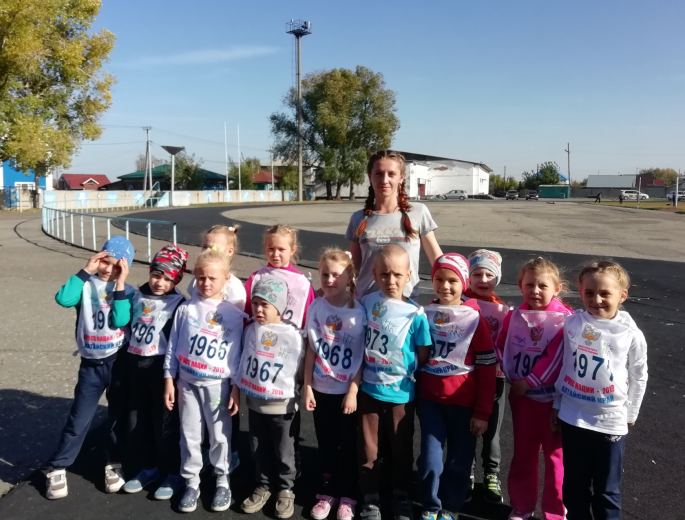 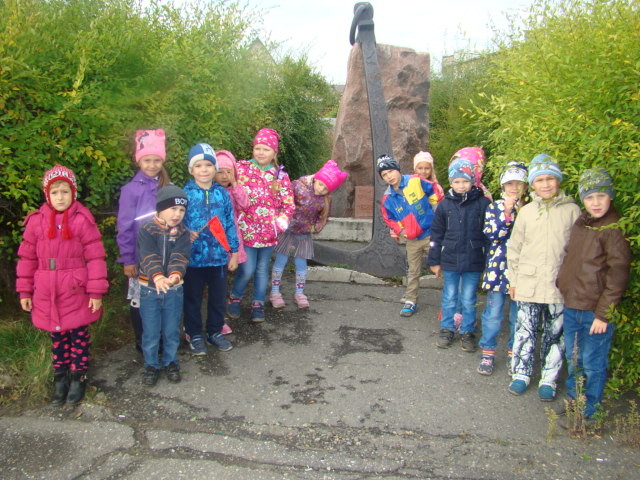 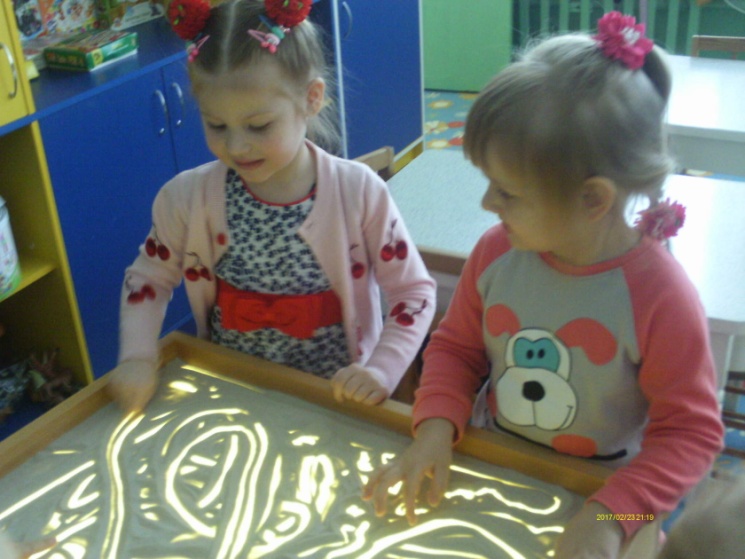 Программа социокультурной направленности «Учись жить среди людей»
 Спортивно-оздоровительная программа «Быть здоровым – быть успешным»
 Программа для одаренных детей «Веснушки» (развитие певческих способностей)
Программа «Леголандия» (конструирование с помощью электронного конструктора LEGO WeDo)
Песочная игротерапия «В мире прекрасного»
Программа по краеведению «Городок зеленый у реки Оби»
В ДОУ регулярно проводятся мероприятия для педагогических работников Каменского образовательного округа:
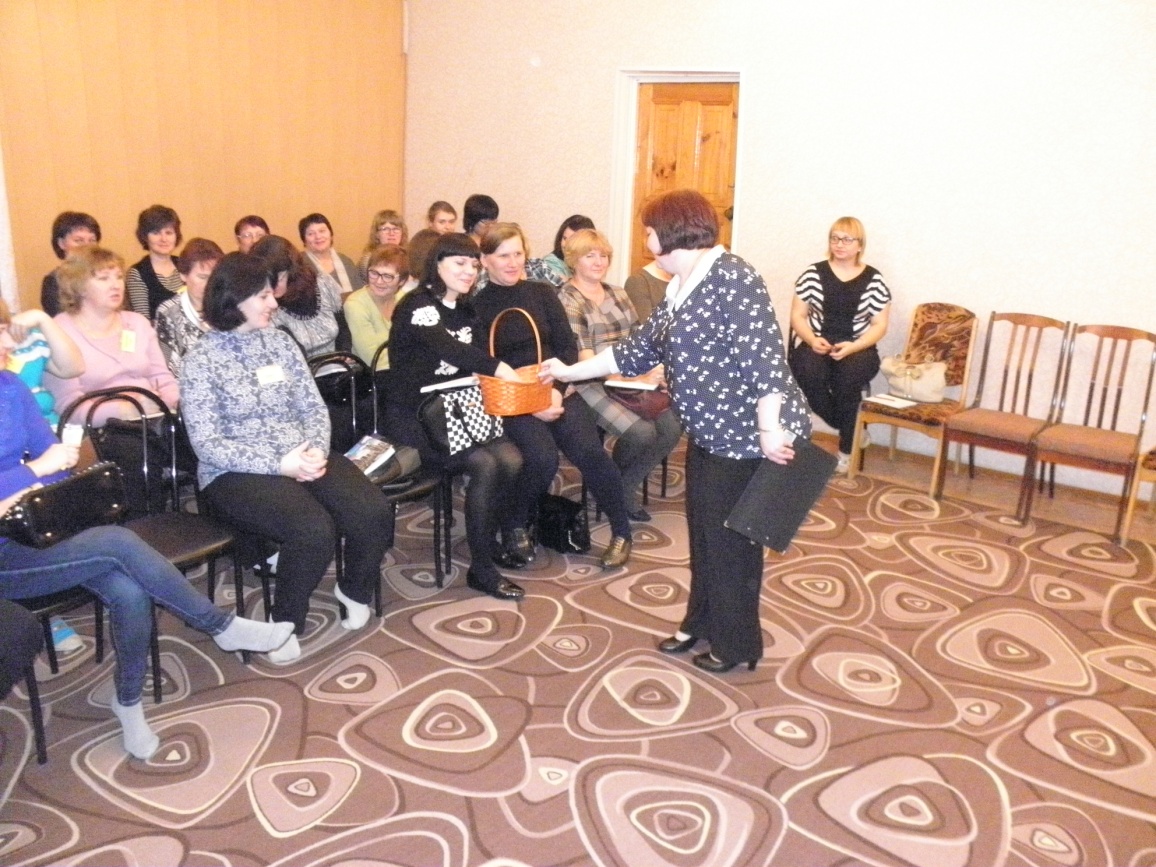 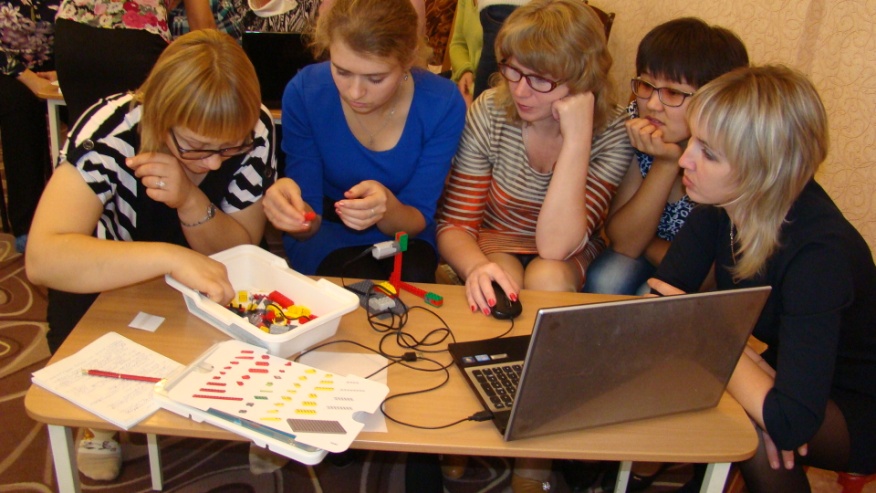 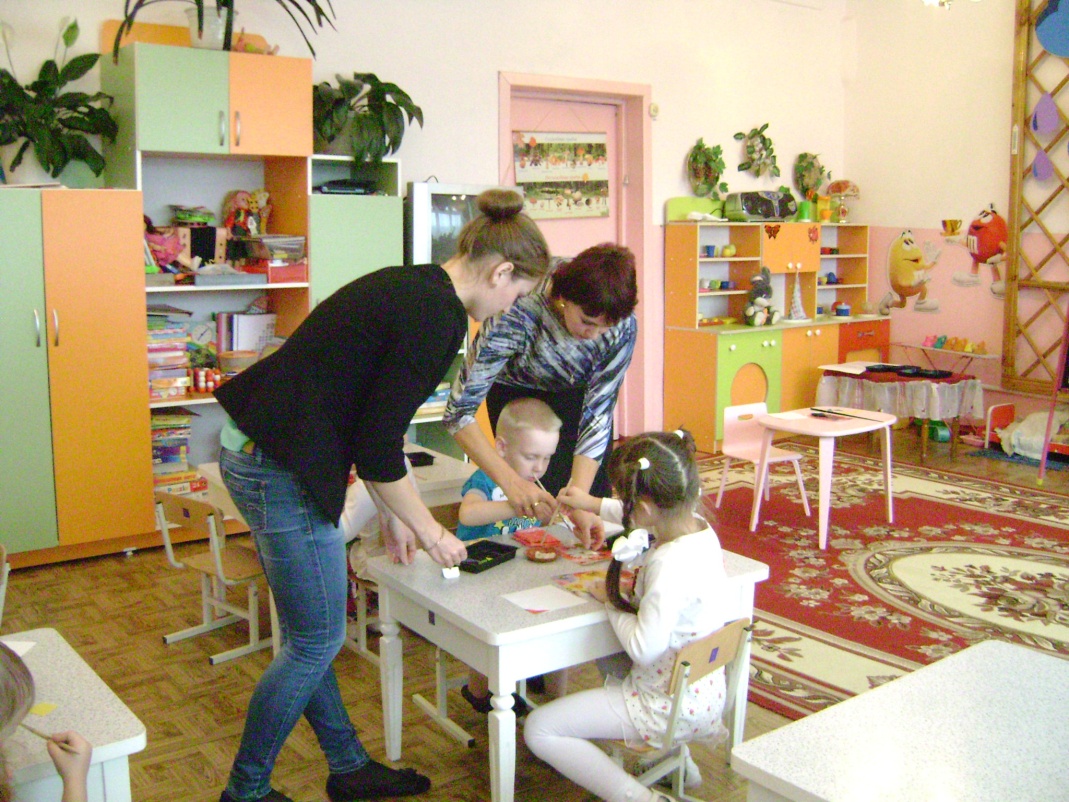 Стажерские практики
 Региональная методическая школа
 Мастер- классы
Творческие лаборатории и др.
ДОУ является площадкой для студентов Каменского педагогического колледжа отделения «Дошкольная педагогика»
2008 год –педагог  ДОУ  Костромина Г.А. – лауреат  краевого конкурса профессионального мастерства «Воспитатель года Алтая 2008»;
2011 год – начало сотрудничества с краевым журналом для родителей, педагогов и детей «Звёздочка наша»;
2012 год –  педагог ДОУ Борщ О.Э. – победитель муниципального этапа конкурса профессионального мастерства «Воспитатель года»;
2014 год –  ДОУ вошло в состав Регионального профессионального сообщества «Я – человек» под руководством Меремьяниной О.Р., доцента кафедры дошкольного и начального образования КГБУ ДПО АКИПКРО;
2015 год – педагог ДОУ Морозова Т.В. – лауреат муниципального этапа конкурса профессионального мастерства «Воспитатель года»;
2015-2017 год – организация и проведение на базе ДОУ Региональной методической школы;
2016 год –  ДОУ получило статус региональной инновационной площадки;
2017 год – финалисты краевого конкурса «Образовательный стартап: идея – 2017» в рамках  XI фестиваля школ лидеров «Новая школа Алтая»;
2018 год –  призеры муниципальной педагогической Спартакиады;
2019 год – ДОУ получило статус Региональной инновационной  площадки;
10 самых главных достижений
2017 год –  команда ДОУ «Звездочки» призёры районных соревнований «Весёлые старты»;
2017 год – ансамбль «Веснушки» победители муниципального конкурса патриотической песни «Россия – Родина моя»;
2017 год – Макаров Захар, призер муниципального этапа  конкурса исследовательских работ дошкольников и младших школьников «Я – исследователь»;
2017 год –  подготовительная группа, победители творческой выставки работ «Мой край – Алтай»;
2018 год – ансамбль «Веснушки» победители  муниципального конкурса патриотической песни «Россия - Родина моя»;
2018 год –  команда ДОУ «Петушок» призеры  районных соревнований «Весёлые старты»;
2018 год – команда ДОУ «Петушок» призёры районных соревнований «Мама, папа, я – спортивная семья»;
2018 год – Жданов Алексей, призер Всероссийской эстафеты «Кросс  Нации  2018»;
2018 год –  Петрова Веселина, призер муниципального этапа  конкурса исследовательских работ дошкольников и младших школьников «Я – исследователь»
2019 год – подготовительная группа, победители  V межрегионального конкурса детского художественного творчества «Искусство, озаренное звездами», посвященного памяти С.П.Титова
10 самых главных достижений воспитанников
2013 год – начало сотрудничества с ЦДО «Снейл, г.Омск, экспериментальная площадка ФИРО;
2014 год – ДОУ отмечено Благодарностью краевого журнала  «Звездочка наша» за плодотворное сотрудничество с изданиями для родителей, детей и педагогов;
2014 год –  ДОУ отмечено Благодарностью Главного управления природных ресурсов и экологии Алтайского края за высокий уровень организации экологического образования детей;
2014 год –  организация и проведение на базе ДОУ I регионального Фестиваля педагогических идей и инноваций в дошкольных образовательных организациях Алтайского края в условиях введения ФГОС ДО по Каменскому образовательному округу;
2016 год – презентация опыта в рамках краевого семинара-совещания «Доступность качественного образования: условия и возможности для развития. Реализация Стандарта дошкольного образования в Алтайском крае»;
2016 год – презентация опыта в рамках VII межрегиональной научно-практической конференции имени И.К. Шалаева «От качества образования – к качеству жизни» ;
2015 - 2016 год –  на  базе  ДОУ проведено 6 стажерских  практик;
2017 год – реорганизация ДОУ (присоединение МБДОУ «Детский сад № 25»;
2018 год – старший воспитатель ДОУ Вишневская Т.Д. – «Мобильный педагог» КГБУ  ДПО  АКИПКРО.
2019 год – ДОУ стал  организатором I ежегодного муниципального конкурса на лучшую методическую разработку социокультурной направленности «Живем вместе»
10 самых важных событий
Наше ДОУ – это дом для детей, каждое утро протаптывающих  тропинку  на снегу, меряющих  новыми  ботинками  весенние лужи,  лепящих  песочные  куличики, разбрасывающих  только  что  убранную листву.  И от нас зависит, будут  ли сегодняшние  дошкольники  благодарны  нам за перемены.
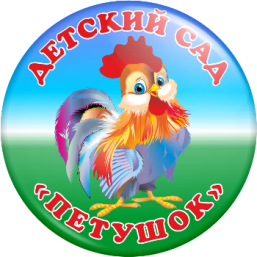